Algebra
11-sinf
Mavzu: Hosila hisoblash qoidalari
Fan o‘qituvchisi:
Turg‘unova Mohizabon Mahmudjon qizi
Reja:
Topshiriqni  tekshirish
Differensiallash  qoidalari
O‘rganilgan  mavzuga  doir  
   misollar   yechish
Topshiriqni  tekshirish:
№ 15 (22-sahifa)
Masala
Yechish:
Funksiyalar
Hosilalar
Yig‘indining  hosilasi  hosilalar  yig‘indisiga  teng:
Misol
Ayirmaning  hosilasi  hosilalar  ayirmasiga  teng:
Misol
O‘zgarmas ko‘paytuvchini hosila  
belgisidan tashqariga chiqarish mumkin:
Misol
Ko‘paytmaning  hosilasi:
Misol
Bo‘linmaning hosilasi:
Misol
Misol.
Misol.
Misol.
Misol.
Misol.
Misol.
Misol.
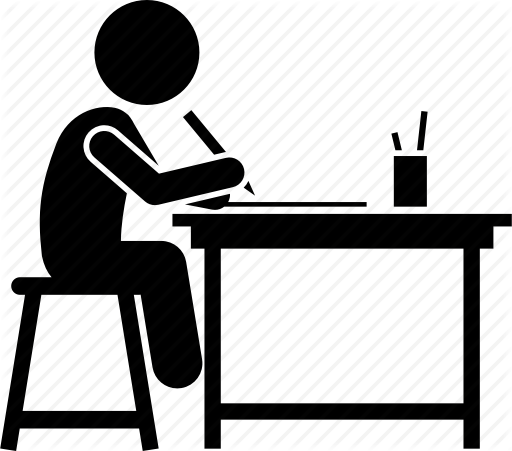 Mustaqil bajarish uchun topshiriq:
Darslikning  28-sahifasida 
keltirilgan 
22-misolni yeching.